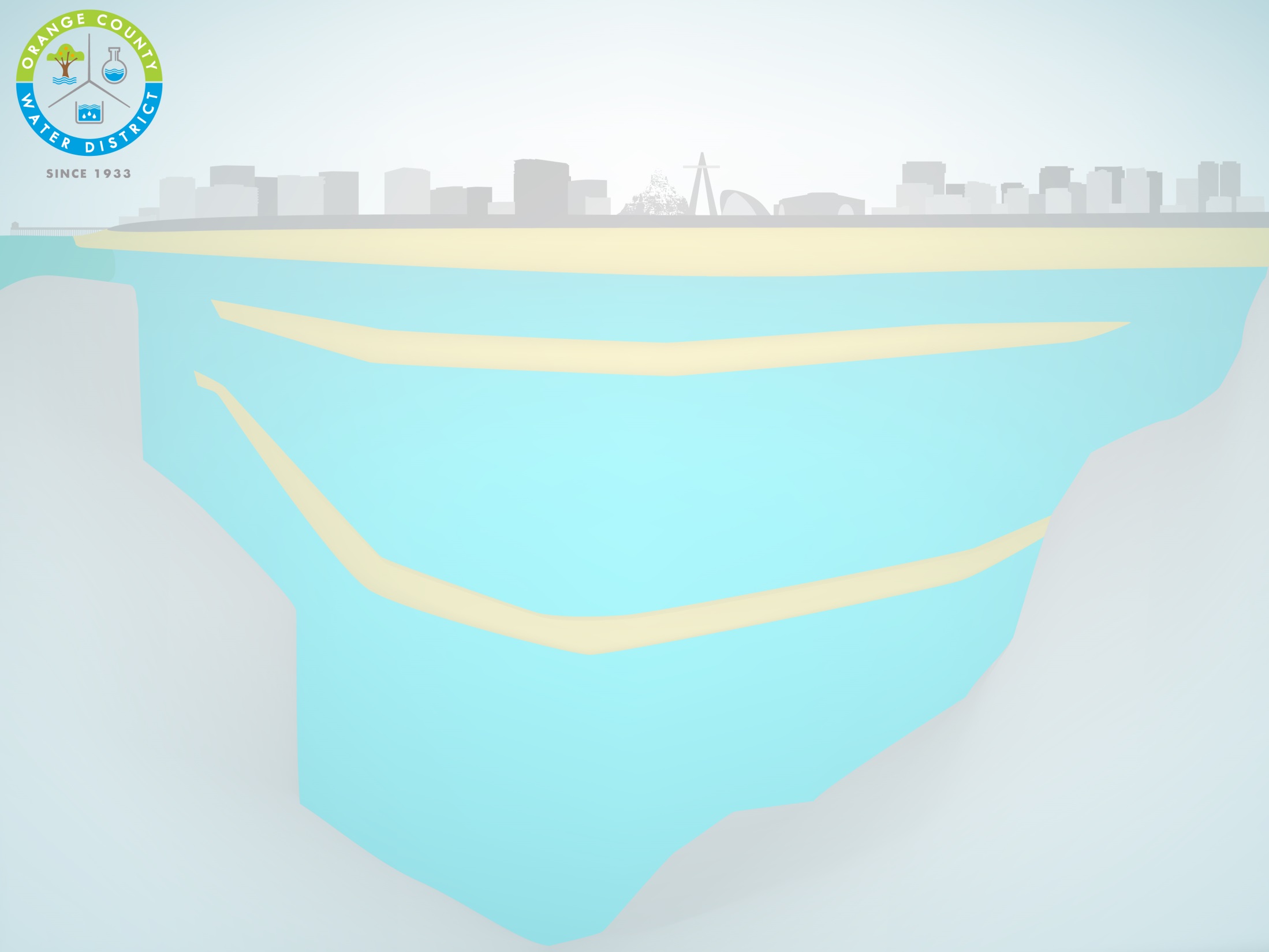 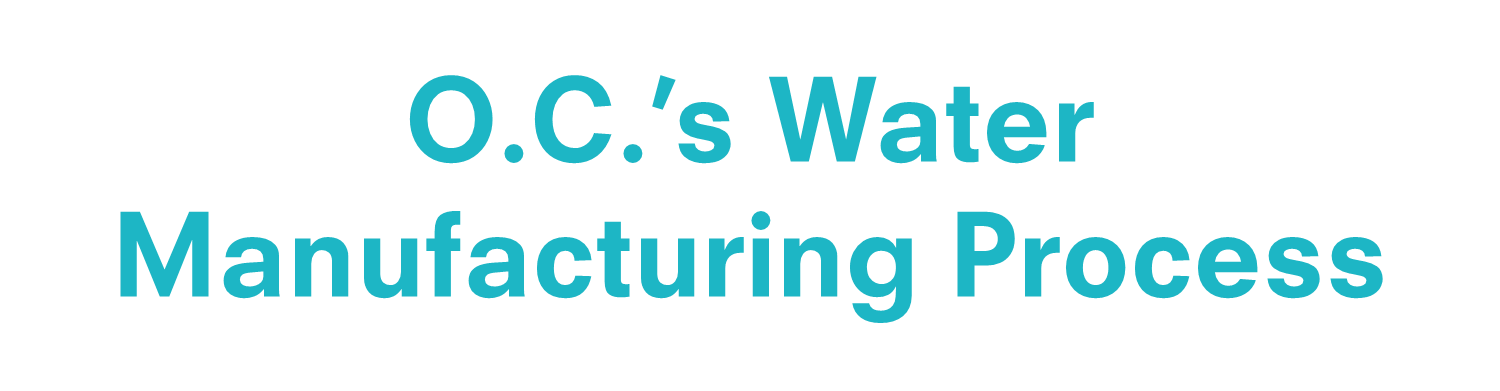 Learn how OCWD takes the limited water supply found in nature and supplements it to provide water for 2.4 million+ residents and businesses in Orange County
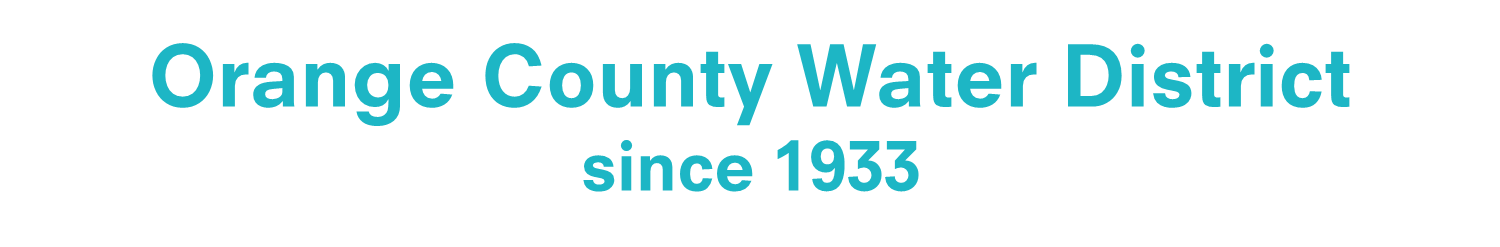 Serves 2.4 million people

Manages & replenishes OC Groundwater Basin

Ensures water reliability   & quality

Protects OC water rights to Santa Ana River

Internationally recognized
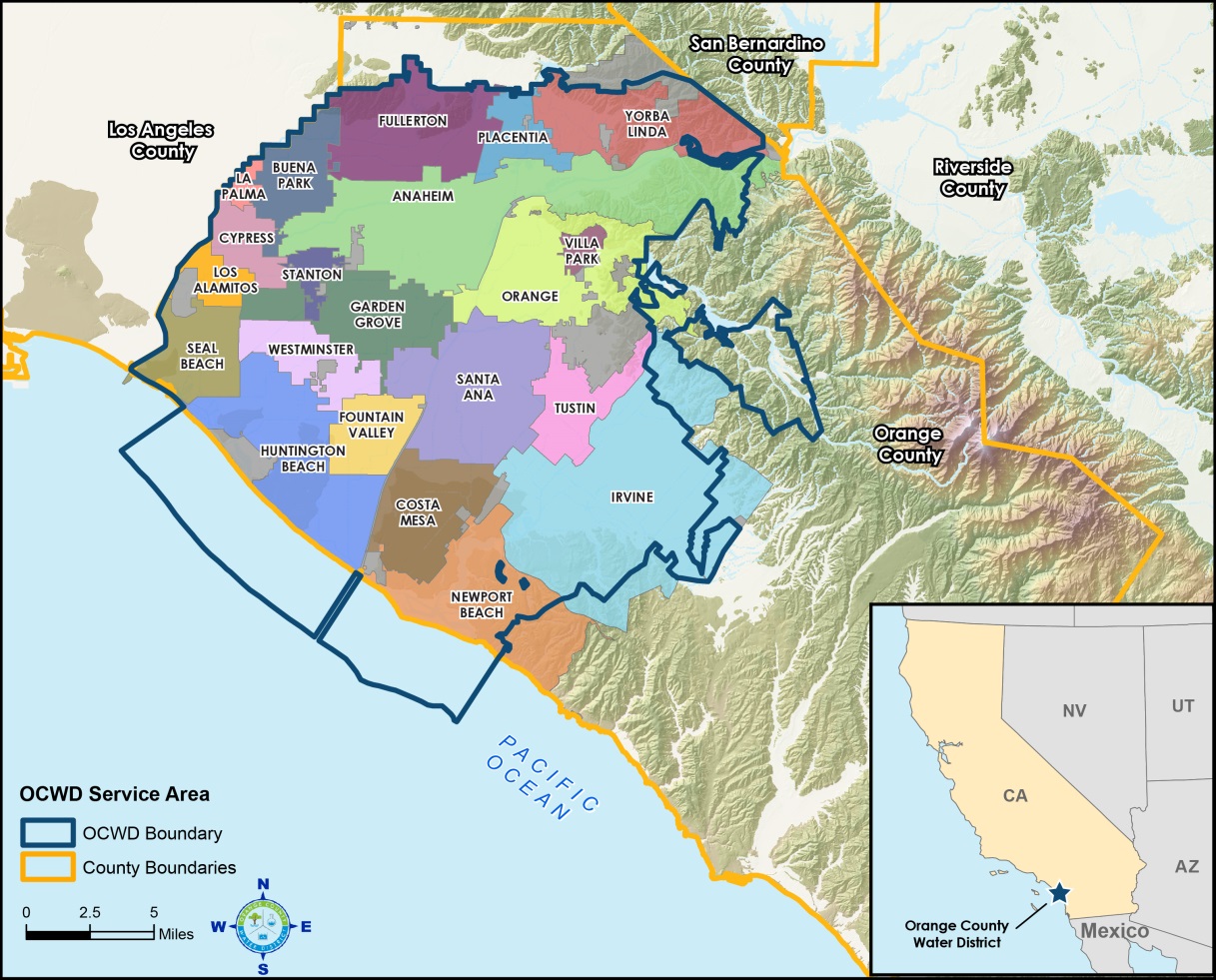 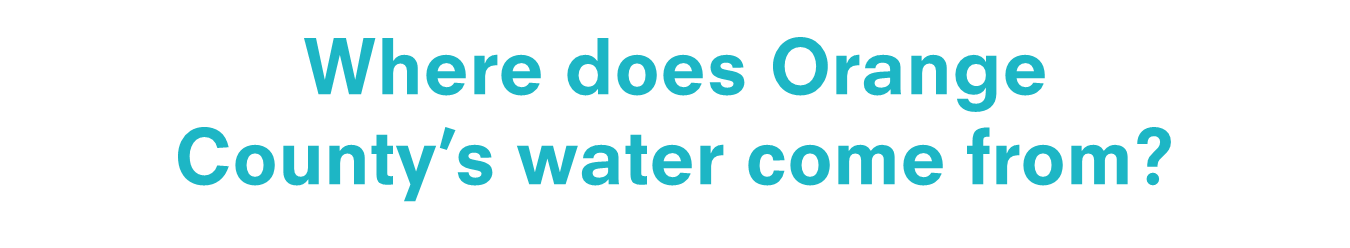 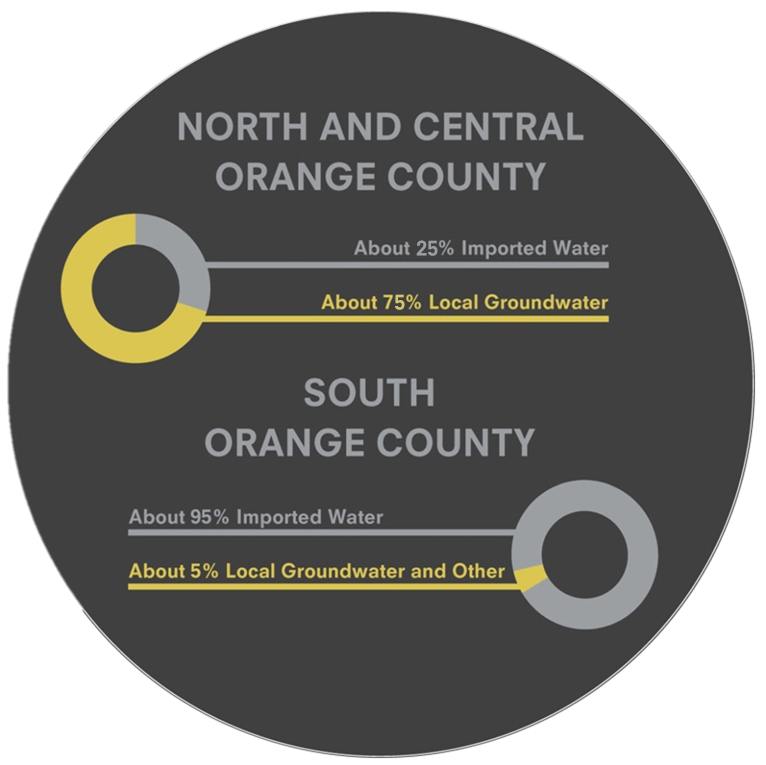 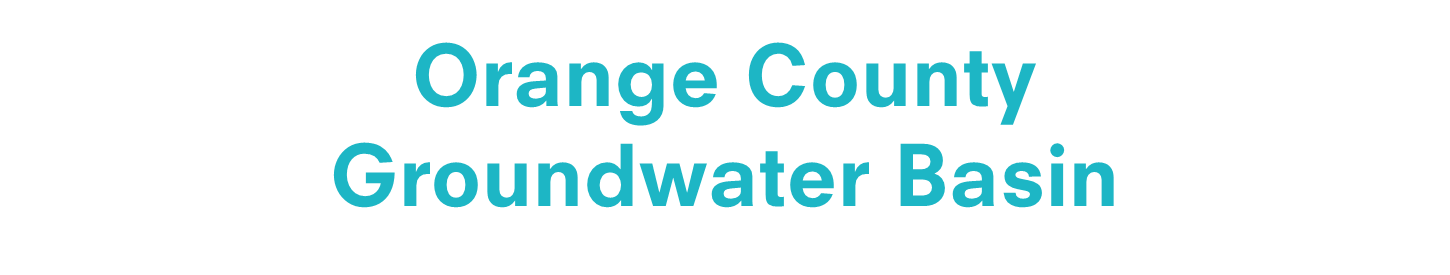 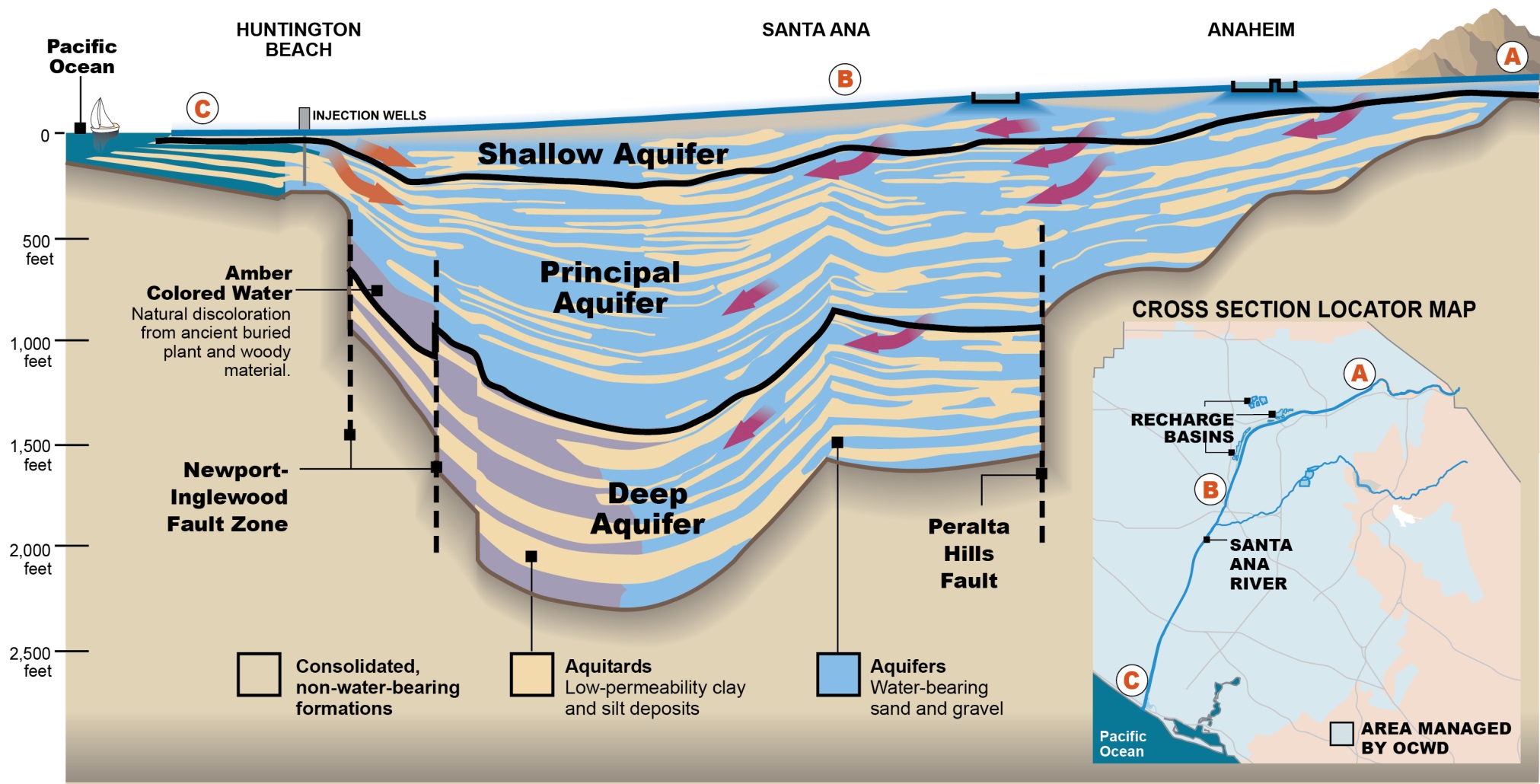 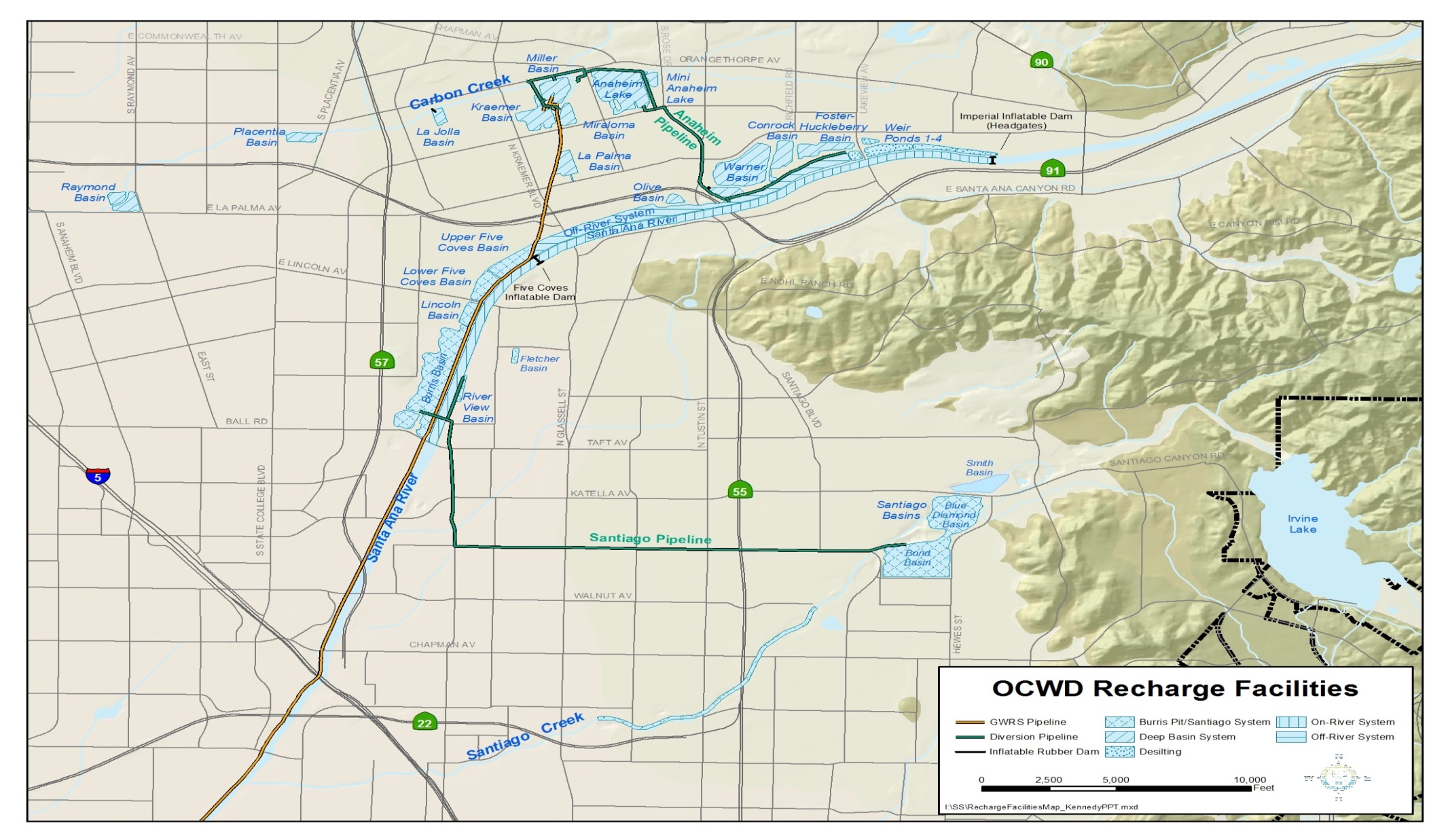 1,100 acres of recharge facilities (44km2)
~ 250,000 afy of recharge into groundwater basin (308 million m3/year)
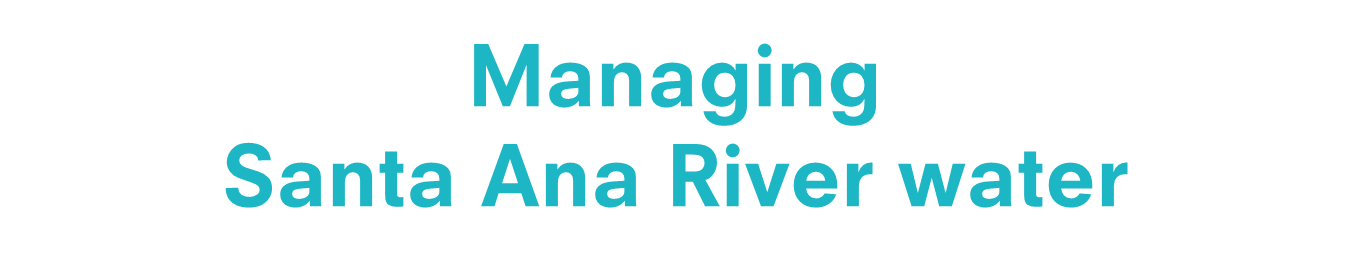 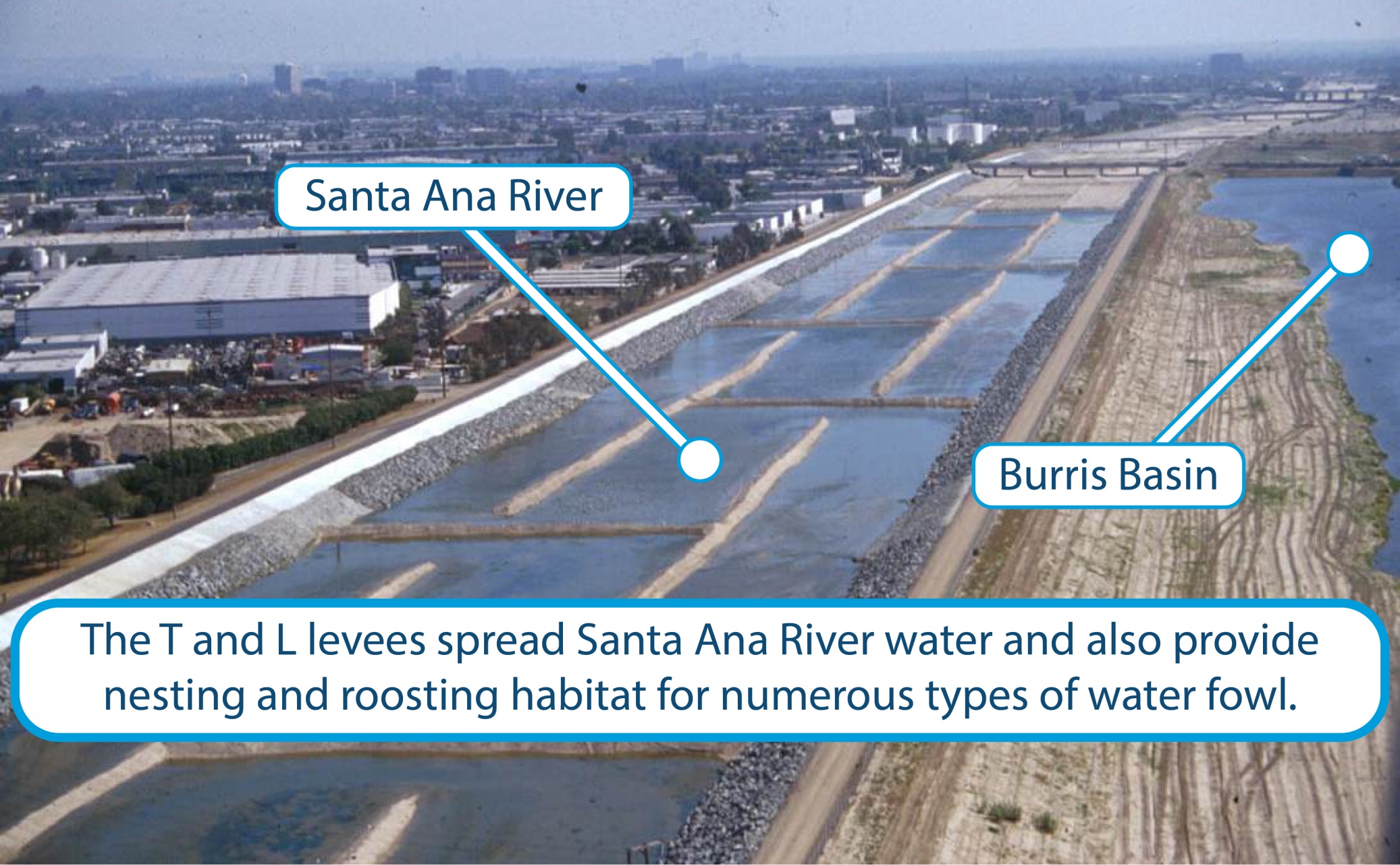 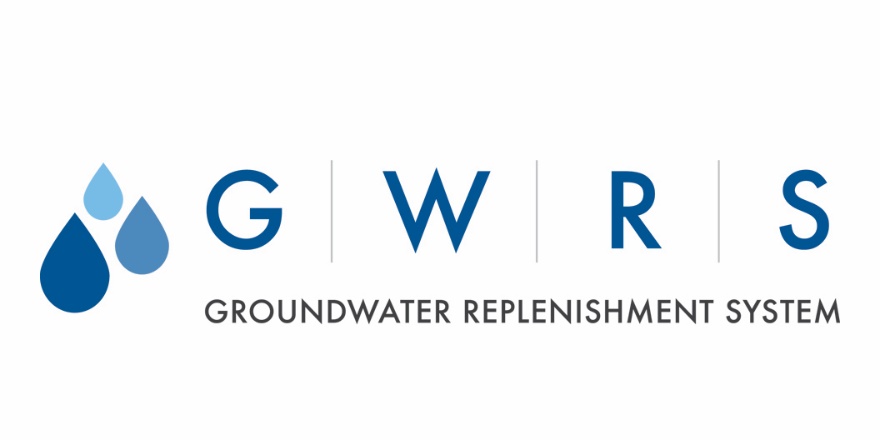 Advanced Water Purification
100 million gallons/day (MGD)
Purifies treated sewer water
A new source of water
Joint project with OCSD
Controversial for its time
$623 million 
Final Phase will add 30 MGD
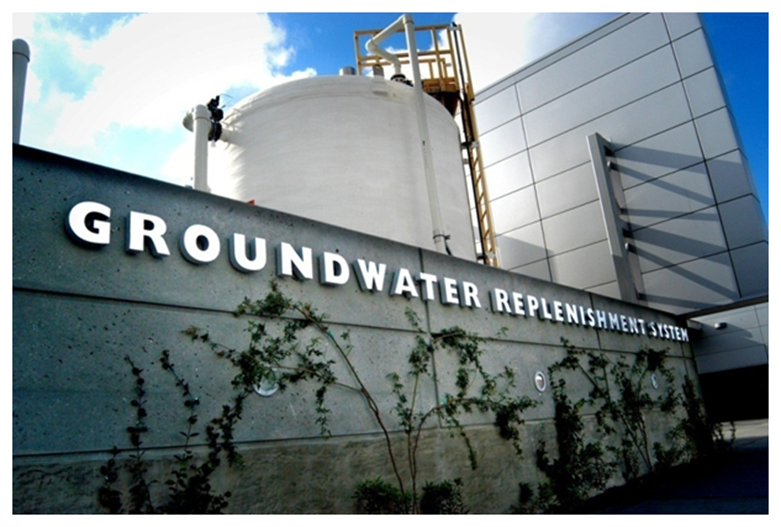 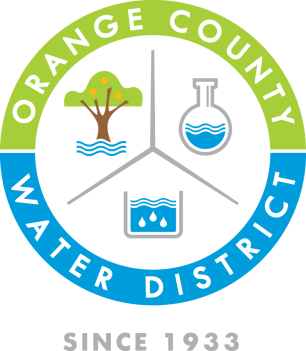 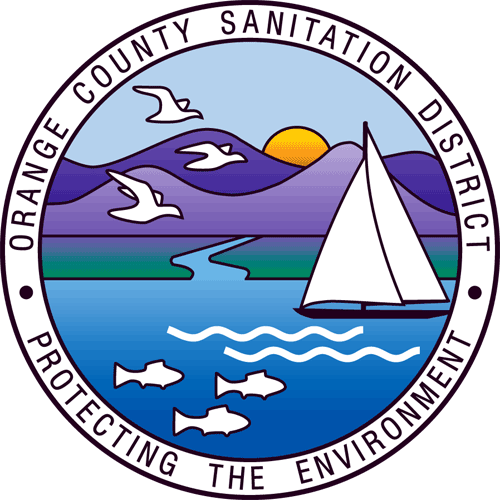 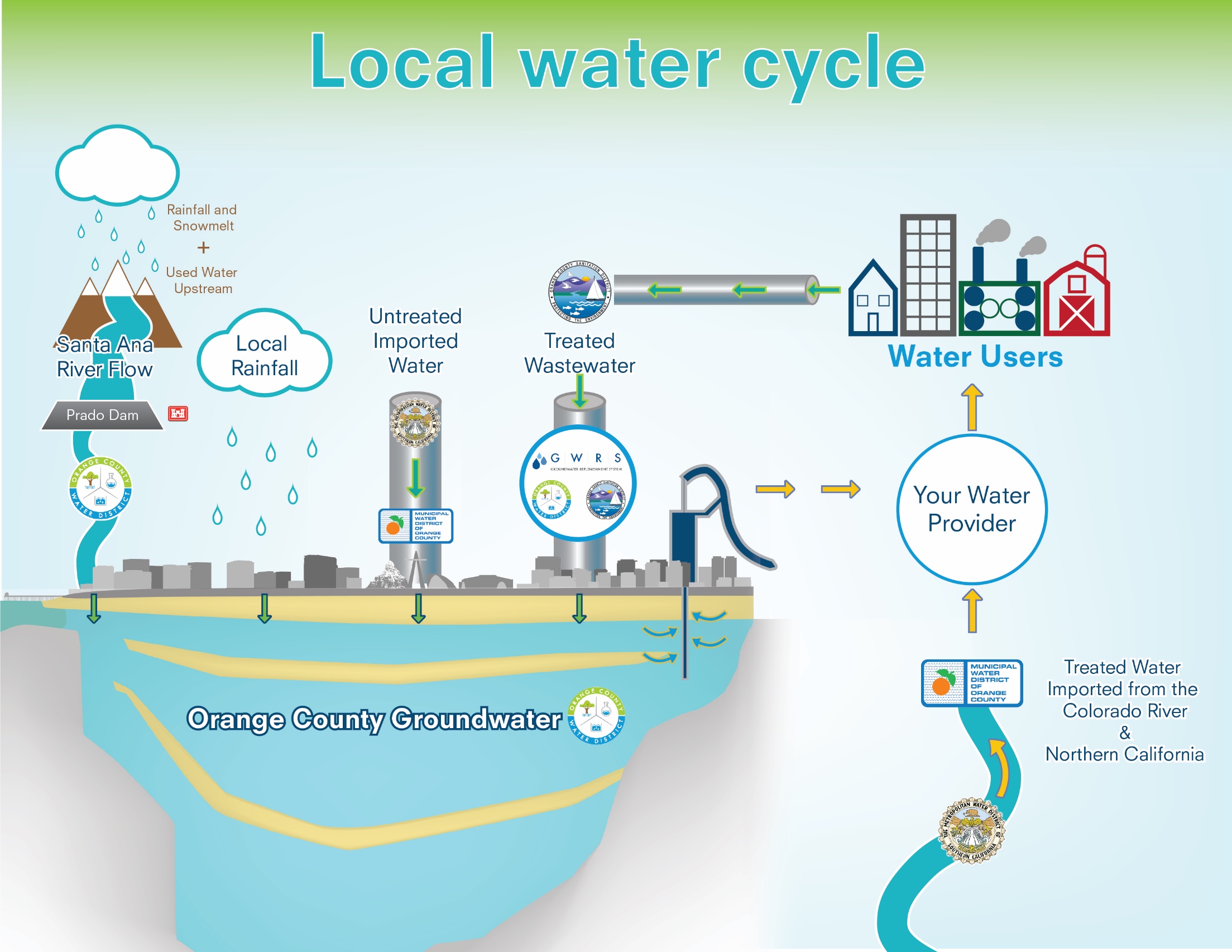 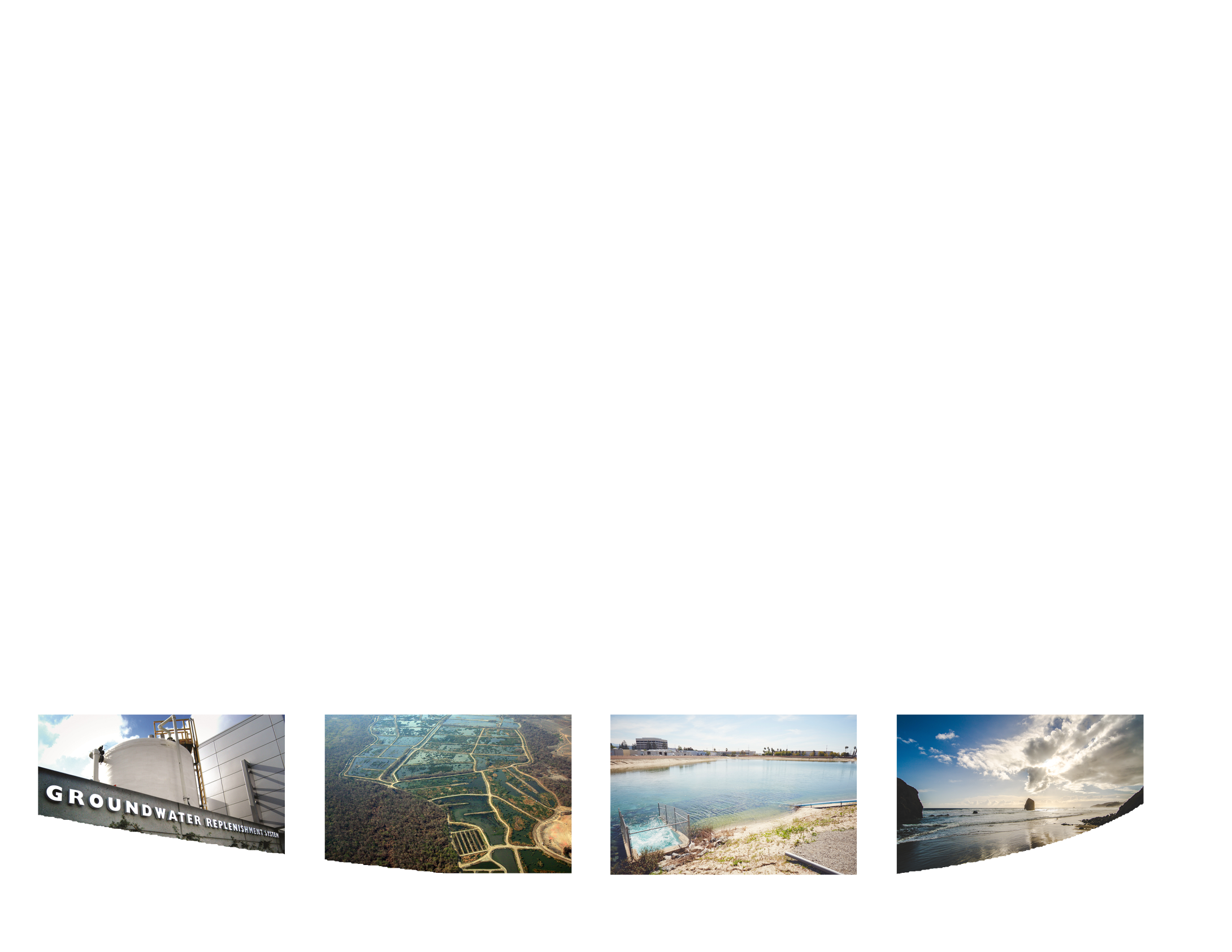 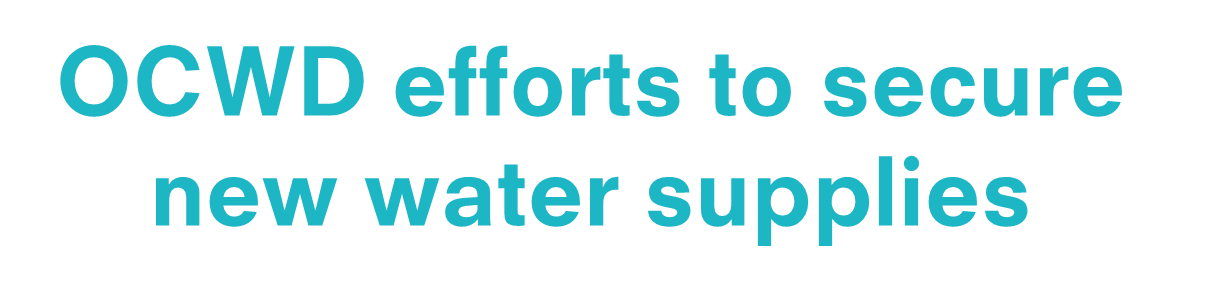 Expand GWRS

Increase stormwater storage behind Prado Dam

Water efficiency and conservation measures

Explore MET indirect potable reuse project

Explore ocean water desalination.
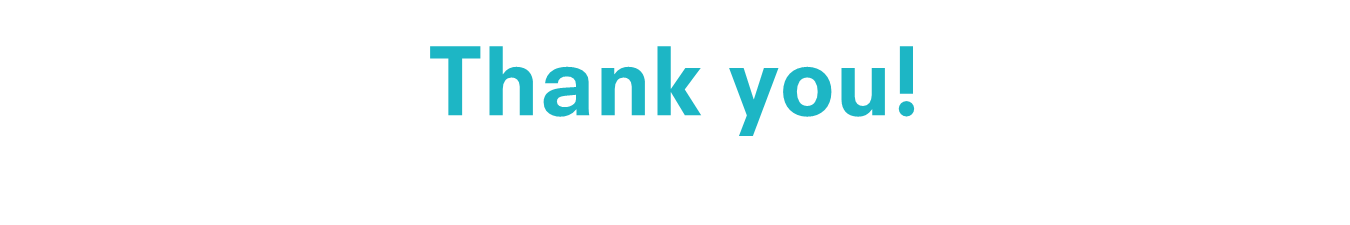 To sign up for tours or for more
 information, visit us at www.ocwd.com.
To receive our newsletter, please leave your card with our staff member.
Questions? Please call 714-378-8244.
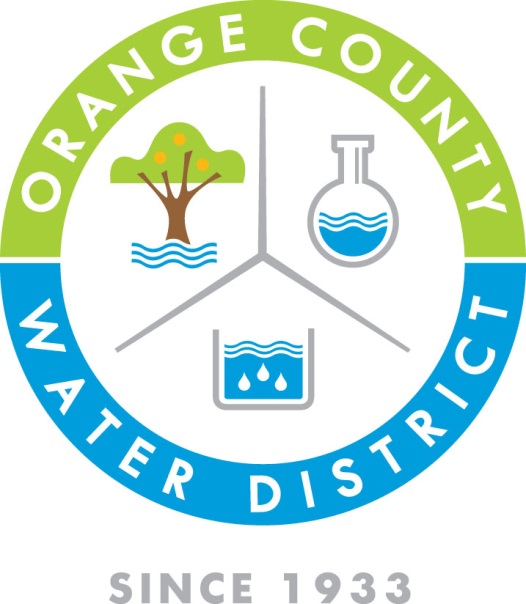 Facebook.com/OCWaterDistrict
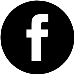 @OCWDWaterNews
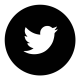 @OCWD
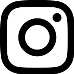